ANKARA ÜNİVERSİTESİSAĞLIK BİLİMLERİ FAKÜLTESİSOSYAL HİZMET ANABİLİM DALI
Dersin adı: Tıbbi Sosyal Hizmet
Öğretim Elemanı: Satı GÜL KAPISIZ
Konu: Tedavi Ortamlarında Hastaların Karşılaştıkları Güçlükler
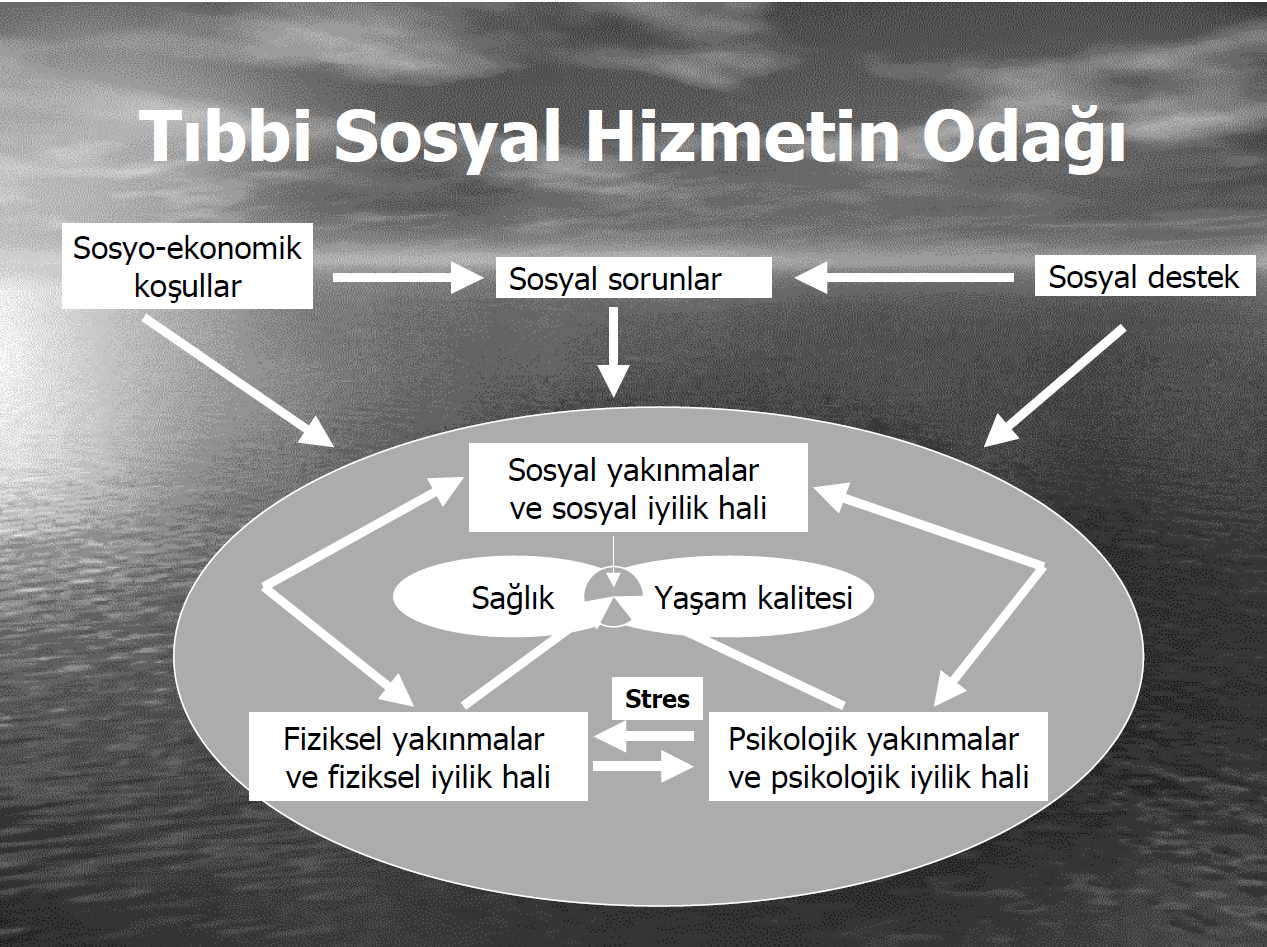 2
TIBBİ SOSYAL HİZMETİN ODAĞI
3
Tıbbi sosyal hizmetin odağında sosyo-ekonomik koşullar, sosyal destek ve sosyal sorunlar bulunmaktadır. 
Bu faktörler sosyal, fiziksel ve psikolojik yakınmalara neden olmakta ve sosyal, fiziksel ve psikolojik iyilik halinin sürdürülmesine engel olmaktadır. 
Bu durum sağlığın bozulmasına ve dolayısıyla yaşam kalitesinin azalmasına neden olmaktadır. 
Sağlığın bozulması ve yaşam kalitesinin azalması sonucunda ortaya belli bir stres çıkmaktadır. Bu stresin ortadan kaldırılması amacıyla gerçekleştirilen tıbbi sosyal hizmet uygulamaları hastalıklara psikososyal açıdan yaklaşmaktadır.
Tedavi Ortamlarında Hastaların Karşılaştıkları Güçlükler;
4
Sağlık hizmetlerine ulaşmada engeller, 
Sağlık hizmetlerine ve hastaneye uyum problemleri, 
Tıbbi tedavi planına uyum problemleri, 
Karar verebilmek için bilgi eksikliği, 
Gereksinimleri karşılayacak kaynak eksikliği, 
Hizmetten taburcu olabilme konusunda engeller.
Sağlık hizmetlerine ulaşmada engeller;
psikolojik,
korku, 
kaygı
mali,
hastanın sosyal güvencesinin olmaması
parasal konular 
bilgi eksikliği,
hizmetlerin nereden ve nasıl alınacağını konusunda bilgi eksikliği 
pratik engeller
aile üyelerinin bakımı, 
ulaşım
5
Sağlık hizmetlerine ve hastaneye uyum problemleri,
Aile, arkadaşlar, alışık olunan yerler, kendi kararlarını verebilme, günlük rutin ve olağan aktiviteler ile sevilen yiyecek, içecek vb. şeylerden uzak kalma,
	Durumsal krizler
6
Tıbbi tedavi planına uyum problemleri;
Hastalığın tanısı, seyri ve tedavi planı ile baş etme,
Ölüm konusu,
Fonksiyonel kapasite kaybı, 
Benlik imajı, 
Cinsel ilişkiler, 
Başkalarına bağımlı olma korkusu, 
İlaç kullanma, 
Beslenme konusunda sınırlılıklar, 
Günlük alışkanlıkları değiştirme, 
Ev ortamında zorunlu değişiklikler yapma gerekliliği
7
8
Karar verebilmek için bilgi eksikliği;
Müdahalelerin hastalar ve yakınları önceden yeterince uyarılmaksızın, açıklama yapılmaksızın ve bilgilendirilmiş onay alınmaksızın planlanıp ve gerçekleştirilmesi,

Gereksinimleri karşılayacak kaynak eksikliği;
	Tıbbi malzeme ve ilaçlar, 
	Gelir desteği, 
	Hizmet desteği, 
	Çevresel düzenlemeler, 
	Kişilerarası destek,
Gereksinimleri karşılayacak kaynak eksikliği;

Kişisel bakım hizmetleri, 
Profesyonel bakım hizmetleri, 
Fiziksel terapi hizmetleri, 
Ev hizmetleri, 
Ulaşım hizmetleri, 
Beslenme hizmetleri, 
Aile danışmanlığı hizmetleri, 
Alkol ve madde kullanımı tedavisi hizmetleri, 
Yetişkin ve çocuk esirgeme hizmetleri, 
Gündüz bakım hizmetleri, 
Serbest zaman değerlendirme hizmetleri
9
Hizmetten taburcu olabilme konusunda engeller;
	Psikolojik engeller, korku, kaygı
	Mali engeller, sosyal güvence yokluğu ve parasal konular
	Bilgi eksikliği,
	Pratik engeller.
10
Hastalığa İlişkin Psiko-sosyal Tepkiler:
En yaygın emosyonel tepkiler
	Anksiyete,
	Korku,
	Öfke,
	Güç-güçsüzlük,
	Üzüntü ve keder,
	Yetersizlik,
	Başarısızlık,
	Utanç
	Suçluluk,
	Umut-umutsuzluk,
	Rahatlama
11
En yaygın davranışsal tepkiler;
	Destek arama,
	Bu zorlayıcı yaşam olayı sonrası gelişim,
	Kendi sağlığı ve hastalığı konusunda uzman olma,
	Gizleme,
	Yalnızlık,
	Sosyal geri çekilme veya izolasyon,
	Tedavi rejimine uyumsuzluk veya tedaviyi reddetme.
Hastanın hastalığa verdiği yanıtlar; 
	fiziksel hastalığın özelliklerine, 
	hastanın bireysel özelliklerine, 
	çevrenin desteği ve özelliklerine göre şekillenir.
12
Fiziksel Hastalıkla İlgili Faktörler;
Hastalığın belirti süreci,
Hastalığın türü (Kronik olup olmaması),
Hastalığın sonuçları (organ veya aktivite kaybı, hayati tehlike),
Tedavinin acı verip vermeyeceği,
Tedavinin ne kadar süreceği,
Tedavinin maliyeti.
13
Hastanın Bireysel Özellikleriyle İlgili Faktörler;
Yaşam öyküsü ve deneyimleri, “fiziksel hastalıklar zamanla sınırlıdır ve genellikle süreleri kısadır”, “hastalıkların çoğu tıbbi bakımı gerektirmez”, “sağlıklı olmak kişinin herhangi bir özel çabasını gerektirmez”, “hasta olmak kişinin zayıflığıdır”, “hastalıklar yaşla ilgilidir” gibi bu inançlar hastanın tepkilerini, baş etme biçimini etkiler, kronik hastalığa uyumu zorlaştırır. 
Hastalığın anlamı: Bazı hastalar için hastalık bilinçli veya bilinçsiz olarak ekonomik zorluklardan, kişiler arası güç durumlardan, sosyal rollerin sorumluluklarından ve isteklerden muaf olma, dinlenme anlamına gelebilmektedir.
14
Hastanın Bireysel Özellikleriyle İlgili Faktörler;

Kişilik tipleri, 
“Tıbbi yönetimde kişilik tipleri” olarak 7 kişilik tipi (bağımlı, obsesif, histrionik, mazohistik, paranoid, narsisitik, şizoid) ve her bir kişilik tipine göre hastalığın anlamı tanımlanmıştır 
Baş etme yöntemleri, 
Bilgi ve sosyal destek arama, yeni beceriler öğrenme, tedaviye aktif olarak katılma, planlı problem çözme, yüzleşerek başa çıkma, mesafe koyma, kendini kontrol etme, sorumluluk alma, olumlu yaklaşım-pozitif tekrar değerlendirme, kaçma-kaçınmayı kullanma, hastalık hakkında endişeleri, duygularını paylaşma, kaybı kabul etme, inançları doğrultusunda emosyonel destek alma, gerçekçi ümidi koruma olarak bildirilmiştir.
Savunma mekanizmaları
Tehditten kaçma ve enerjinin korunması,
Regresyon
15
Çevre Özellikleri İle İlgili Faktörler
Ailenin ve arkadaşların hastalığa tepkileri,
Toplumun norm, değer ve inançlarını içeren kültürel özellikler,
Hastalık hakkında sosyal stigma (damgalama)
Hasta Hekim İlişkileri
Hastalığı hakkında yeteri kadar bilgi vermeyen hekimlerin hasta üzerindeki başarısı sınırlanacaktır.
Parsons’a göre hekimlerin rolü temel olarak hastaların rollerini tamamlayıcı niteliktedir.
16
Örneğin; nasıl ki hastalar tedavileri için hekimlere yardımcı olmaları gerekiyorsa, hekimler de hastalarını iyileştirebilmek için tüm bilgilerini kullanacaklardır.
Hekimler hastalığı tedavi edebilmek için hastadan kimseye söylemediği sırlarını öğrenmek isteyebilir.
Hastanın mahremiyetine girmiş olması hekime ayrıca bir sorumluluk yüklemektedir.
Hekim hasta hakkında sahip olduğu bu bilgiler hastalığın tedavisi için kullanmalı, kendisinin lehine veya başkasının aleyhine kullanmamalıdır.
17
Resmi olarak bir kişinin hasta olup olmadığına karar verme yetkisi hekimlerdedir.
Ancak bazı durumlarda kişinin hasta olup olmadığına karar verebilmek kolay olmamaktadır. Bu nedenle hekim hastanın beyanına güvenmek durumundadır.
Bazen de hekim hasta olan bir kişinin rol yaptığını düşünebilir. Bu da hasta-hekim arasında gerilime neden olacaktır.
Hekim hasta hakkında kamuoyunu ilgilendiren gizli bilgilere sahipse bunu ilgili yerlerle paylaşmalı mıdır?
Genç kızların anne-babalarından gizlemek istedikleri sorunları olabilir. Hekim bu nokta da kendi başına kalmaktadır. Ebeveynlerle paylaşabilir ancak bu durum hastanın güvenini yitirme problemine yol açabilir.
18
Hasta ve hekim arasındaki ilişki belli bir hastalığın çeşitli aşamalarında ya da hastalığın ciddiyetine göre değişebilmektedir.
Hasta hekim arasındaki ilişkiyi etkileyen başka bir faktör ise hastanın hekime başvurduğunda içinde bulunduğu durumla ilgilidir.
Hasta-hekim ilişkisini etkileyen başka bir unsur ise hekimin tutum ve davranışlarıdır.
Hastaların hekimlere yönelik tutumları da bu ilişkiyi etkilemektedir.
Hasta-hekim ilişkisini etkileyen diğer faktörler; hastanın eğitim düzeyi, cinsiyeti, etnik kökenidir.
Hasta-hekim ilişkisini etkileyen bir faktör de muayenenin yapıldığı fiziksel ortamdır.
Hekimin muayene odasındaki duruşu, jestleri, mimikleri de hasta hekim ilişkisini etkileyecektir.
19
Kaynakça
Cirhinlioğlu, Z. Hasta-Hekim İlişkisi. İç: Sağlık Sosyolojisi.
Duyan, V. Hastaların Karşılaştıkları Sorunlar ve Çözümleri Odağında Tıbbi Sosyal Hizmet.  C. Ü. Tıp Fakültesi Dergisi 25 (4), 2003 Özel Eki. 
Kocaman, N. (2008). Hastaların Psikososyal Tepkilerini Etkileyen Faktörler. Atatürk Üniversitesi Hemşirelik Yüksekokulu Dergisi. 11(1). 
Şahin, D. Hasta-Tedavi Ekibi İlişkisi.
Video gösterimi: Hasta-Tedavi Ekibi İlişkisi (Tribute to Nurses)
20